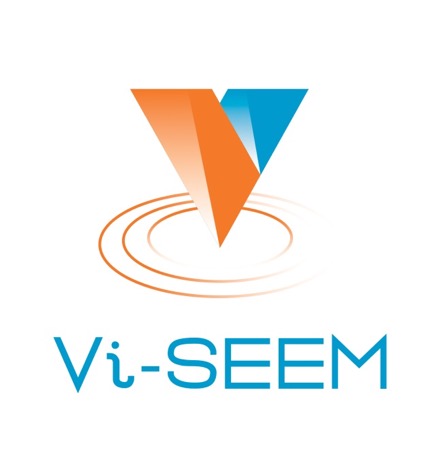 Simple Storage Service
Sonja Filiposka
Faculty of Computer Science and Engineering
Ss. Cyril and Methodius University
Skopje
VSS – Simple Storage Service
VI-SEEM Regional Climate training event, 11-13 October 2017, IPB, Serbia
VSS
keep and sync research data on various devices

share data in a collaborative environment
with other registered VI-SEEM users 
with anyone using public links 
protected with passwords if needed

Each user is provided with 50 GB of storage for up to 2 years
Vi-SEEM open call projects
VI-SEEM Regional Climate training event, 11-13 October 2017, IPB, Serbia
VSS basic info
based on ownCloud platform
V 9.0.4

Access via 
web browsers 
desktop and mobile clients
Android, iOS, Windows, Mac and Linux clients

simplestorage.vi‐seem.eu
VI-SEEM Simple Storage Service instance at ETFBL: https://ipbbox.ipb.ac.rs/ 
using VI-SEEM AAI

Service version 1.0.0
VI-SEEM Regional Climate training event, 11-13 October 2017, IPB, Serbia
VSS features
Server instance (ex. IPB)
Apps
Calendar
Contacts 
Over 250 apps in ownCloud App store
Federated clouds
Federated cloud ID
Ex. sonja@ipbbox.ipb.ac.rs
fully supports the WebDAV protocol
Linked with external storage
Must be admin enabled
VI-SEEM Regional Climate training event, 11-13 October 2017, IPB, Serbia
Login
VI-SEEM Regional Climate training event, 11-13 October 2017, IPB, Serbia
Web GUI
VI-SEEM Regional Climate training event, 11-13 October 2017, IPB, Serbia
Activity
VI-SEEM Regional Climate training event, 11-13 October 2017, IPB, Serbia
Web interface
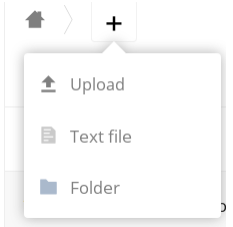 create, preview, edit, delete, share, and re-share files
Upload files, create folders 
File controls
Marking Favorites
Sharing Files
Overflow Menu
Display File Details
Details
Activity
Sharing
Version 
Rename files 
Download files 
Delete files
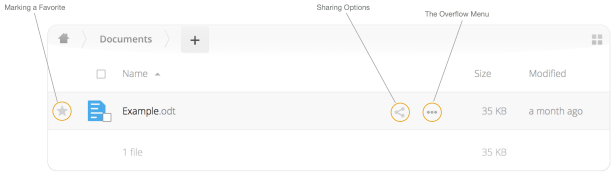 VI-SEEM Regional Climate training event, 11-13 October 2017, IPB, Serbia
Overflow
VI-SEEM Regional Climate training event, 11-13 October 2017, IPB, Serbia
Profile
VI-SEEM Regional Climate training event, 11-13 October 2017, IPB, Serbia
Settings
Storage quota
Metadata is not counted against user quotas
Shared files count against the original share owner’s quota
all uploaded and edited files count against the owner’s quota
re-share still counts against the quota of the original share owner
Deleted files that are still in the trash bin do not count against quotas
trash bin = 50% of quota
Deleted file aging = 30 days
when deleted files exceed 50% of quota then the oldest files are removed until the total is below 50%
older file versions are not counted against quotas
Sharing groups
Created by admin
Custom groups: user created groups for sharing (federation not supported)
VI-SEEM Regional Climate training event, 11-13 October 2017, IPB, Serbia
Desktop client
Drag & drop
Seamless sync
Running in background
System tray
VI-SEEM Regional Climate training event, 11-13 October 2017, IPB, Serbia
Desktop client settings
VI-SEEM Regional Climate training event, 11-13 October 2017, IPB, Serbia
File sharing
Sharing files and folders with users or groups
Listing recipients of existing shares
Deleting existing shares
Comments can be applied to any file or folder
Easier to collaborate in a shared environment
Federated cloud sharing
Share with users on different servers
Seamlessly share files across instances
Public sharing with hyperlinks 
with or without upload rights, 
password protection and 
automatic expiration
VI-SEEM Regional Climate training event, 11-13 October 2017, IPB, Serbia
Sharing options
Permissions
Can share
Can edit
Create
Change
Delete
VI-SEEM Regional Climate training event, 11-13 October 2017, IPB, Serbia
Public links
VI-SEEM Regional Climate training event, 11-13 October 2017, IPB, Serbia
Shared with others
VI-SEEM Regional Climate training event, 11-13 October 2017, IPB, Serbia
Public links for folders
VI-SEEM Regional Climate training event, 11-13 October 2017, IPB, Serbia
Read only share
VI-SEEM Regional Climate training event, 11-13 October 2017, IPB, Serbia
Delete file shares
Deleting files gets a little complicated when they are shared files
User1 shares a folder “test” with User2 and User3 
User2 (the recipient) deletes a file/folder “sub” inside of “test” 
The folder “sub” will be moved to the trash bin of both User1 (owner) and User2 (recipient) 
But User3 will not have a copy of “sub” in her trash bin 
When User1 deletes “sub” then it is moved to User1’s trash bin. It is deleted from User2 and User3, but not placed in their trash bins. 
When you share files, other users may copy, rename, move, and share them with other people
VI-SEEM Regional Climate training event, 11-13 October 2017, IPB, Serbia
File taging
Find faster what you are looking for

Global tags
Viewable by everyone

Tag the entire VSS instance

Search based on tags
Visible, restricted, invisible tags
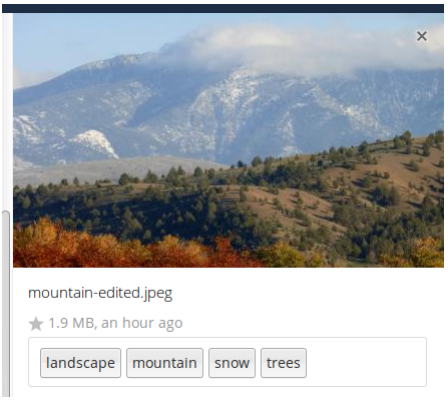 VI-SEEM Regional Climate training event, 11-13 October 2017, IPB, Serbia
Comments
VI-SEEM Regional Climate training event, 11-13 October 2017, IPB, Serbia
Text documents
VI-SEEM Regional Climate training event, 11-13 October 2017, IPB, Serbia
Collaboration
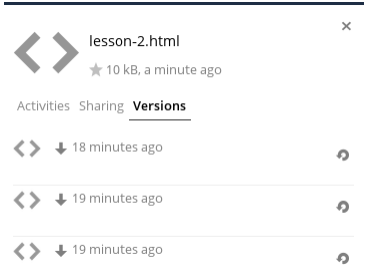 Versioning
Previous versions of files are retained and can be brought back

Undelete
Deleted files can be found in the trash
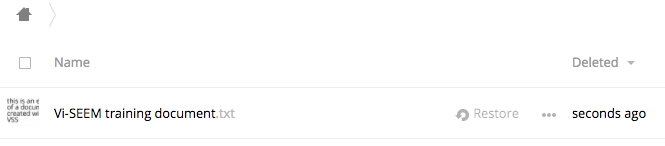 VI-SEEM Regional Climate training event, 11-13 October 2017, IPB, Serbia
Encryption
Encryption app
all of your VSS data files are automatically encrypted
encrypt files on remote storage services that are connected to your VSS server
Only users who have private encryption keys have access to shared encrypted files and folders.
filenames or folder structures are not encrypted
Files never encrypted:
Old files in the trash bin
Image thumbnails from the Gallery app
Previews from the Files app
The search index from the full text search app
Third-party app data
VI-SEEM Regional Climate training event, 11-13 October 2017, IPB, Serbia
Thank you!
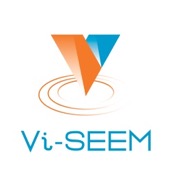 VI-SEEM Project Management Office
e-mail: vi-seem-pmo@vi-seem.eu

W: https://vi-seem.eu

T: @vi_seem

L: https://www.linkedin.com/groups/VISEEM-7018941/about
VI-SEEM Regional Climate training event, 11-13 October 2017, IPB, Serbia